Universidade Aberta do SUS - UNASUS
Universidade Federal de Pelotas
Especialização em Saúde da Família
Modalidade a Distância
Turma 6
 
 
 
 
 
 
 











Melhorias da Atenção à Saúde dos Diabéticos e Hipertensos da UBS SANSCA- Pelotas / RS





Eliane da Motta Cardoso
 
Orientadora: Dra Wâneza Dias Borges Hirsch

 Pelotas, 2015.
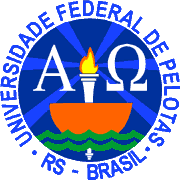 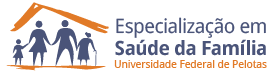 Importância da ação programática da intervenção
HAS : alta prevalência – 11 a 20% população adulta

Associada a problemas cardiovasculares, renais e vasos sanguíneos

85% pacientes com AVE e 40% vítimas de IAM
DM: consequências a longo prazo        disfunção e falência de vários órgãos: rins, coração, olhos, nervos e vasos sanguíneos

Prevalência na população adulta é de 7,6%

Diagnóstico precoce: múltiplas chances de se evitar complicações
Caracterização do município
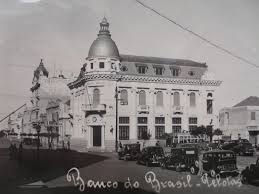 Pelotas-RS – 202 anos

População IBGE - 328.275 hab.

50 UBS ( 28 ESF e 6 em implantação ESF), 1 UBAI, 1 PS, 5 hospitais e 1 hospital da UNIMED em construção e 3 UPAS em construção
Caracterização da UBS
ESF; Modelo Misto

 Localização: área central,  vulnerabilidade social

Uma equipe de saúde da família

 6 ACS – 200 a     450 famílias 

População adstrita: 7430 pessoas, 2063 famílias

SIAB – aprox. 4000 pessoas

População HAS - 608 (VIGITEL), DM 150 - (VIGITEL)
Fonte: Prefeitura Municipal de Pelotas
Situação da ação programática antes da intervenção
Organização do serviço - cronograma

Pouca adesão ao grupo

Medicamentos disponíveis na UBS

Filas para consulta

Acolhimento consistia em procedimento (técnico)
Objetivo Geral
Melhorar a atenção à saúde da população de Hipertensos e Diabéticos cadastrados na área da unidade básica de saúde da família SANSCA – Pelotas / RS
Metodologia
Apoio da equipe

Uso de protocolos

Pesquisa – conhecimentos; educação em serviço

Material educativo

Material de apoio (livros, internet)
Objetivos, Metas e resultados
Objetivo: CoberturaMeta: Cadastrar 100% dos hipertensos da área de abrangência no Programa de Atenção à Hipertensão Arterial e à Diabetes Mellitus da unidade de saúde.Meta: Cadastrar 100% dos diabéticos da área de abrangência no Programa de Atenção à Hipertensão Arterial e à Diabetes Mellitus da unidade de saúde.
Logística: Planilha de coleta de dados
 Cronograma (terça-feira dia do HAS e DM). Diariamente usuários fora de área que não puderam ser cadastrados
Objetivo: QualidadeMeta: Garantir a 100% dos hipertensos a realização de exames complementares em dia de acordo com o protocolo. Meta: Garantir a 100% dos diabéticos a realização de exames complementares em dia de acordo com o protocolo.
Logística: Ficha espelho, consulta ao prontuário
Alguns usuários estavam com os exames  complementares em dia (exames recentes), foi considerado somente a requisição de novos exames durante a intervenção.
Objetivo: QualidadeMeta: Realizar exame clínico apropriado em 100% dos hipertensos. Meta: Realizar exame clínico apropriado em 100% dos diabéticos.
Logística: Prontuário, ficha espelho.
Foi levado em consideração o exame clínico da consulta anterior, porém em toda consulta era realizado exame clínico.
Objetivo: QualidadeMeta: Priorizar a prescrição de medicamentos da farmácia popular para 100% dos hipertensos cadastrados na unidade de saúde. Meta: Priorizar a prescrição de medicamentos da farmácia popular para 100% dos hipertensos cadastrados na unidade de saúde.
Logística: Manual de medicamentos disponíveis na UBS, farmácia municipal e farmácia popular, prontuário.
Troca de medicação não foi possível, níveis pressóricos e glicêmicos estáveis com tratamento atual.
Objetivo: QualidadeMeta: Realizar avaliação da necessidade de atendimento odontológico em 100% dos hipertensos.Meta: Realizar avaliação da necessidade de atendimento odontológico em 100% dos diabéticos.
Hipertensos
Mês1 =  1 (3%)
Mês 2 = 3 (2,3%)
Mês 3 = 3 (1,9%)
Diabéticos
Mês 1 = 0 (0%)
Mês 2 = 1 (1,5%)
Mês 3 = 1 (1,4%)
Logística: Entrega de folder educativo.
Dificuldade pelo remanejo e falta de profissional dentista.
Objetivo: AdesãoMeta: Buscar 100% dos hipertensos faltosos às consultas na unidade de saúde conforme a periodicidade recomendada.Meta: Buscar 100% dos diabéticos faltosos às consultas na unidade de saúde conforme a periodicidade recomendada.
Não tivemos busca a diabéticos nos 3 meses de intervenção, somente 2 buscas a hipertensos no terceiro mês.
   Logística: agendamento
Objetivo: RegistroMeta: Manter ficha de acompanhamento de 100% dos  hipertensos cadastrados na unidade de saúde.Meta: Manter ficha de acompanhamento de 100% dos  diabéticos cadastrados na unidade de saúde.
Diabéticos
Mês 1 = 5 (100%)
Mês 2 = 64 ( 97%)
Mês 3 = 53 (72,6%)
Logística: Prontuário, ficha espelho.
Foi levado em consideração os registros anteriores para esta ação.
Objetivo: Avaliação de riscoMeta: Realizar estratificação do risco cardiovascular em 100% dos hipertensos cadastrados na unidade de saúde.  Meta: Realizar estratificação do risco cardiovascular em 100% dos diabéticos cadastrados na unidade de saúde.
Logística: Ficha espelho, programa online
Inicialmente estávamos sem médico, após sua chegada foi apresentada a intervenção. Houve demora para encontrar um programa rápido e eficaz para ser aplicado durante a consulta.
Objetivo: Promoção da saúdeMeta:  Garantir orientação nutricional sobre alimentação saudável a 100% dos hipertensos.Meta: Garantir orientação nutricional sobre alimentação saudável a 100% dos diabéticos.
Logística: planilha de coleta de dados onde era anotada a ação.
Falha devido a equipe mista, não realizada em alguns atendimentos, erro de anotação na planilha.
Objetivo: Promoção da saúdeMeta:Garantir orientação em relação à prática regular de atividade física a 100% dos pacientes hipertensos. Meta:Garantir orientação em relação à prática regular de atividade física a 100% dos pacientes diabéticos.
Diabéticos
Mês 1 =  5 (100%)
Mês 2 =20 ( 30,3%)
Mês 3 = 27 ( 37%)
Logística: Planilha de coleta de dados, folder educativo, orientação verbal.
Falha devido a equipe mista, usuários idosos e impossibilitados, alguns já praticante de atividade física.
Objetivo: Promoção da saúdeMeta: Garantir orientação  sobre os riscos do tabagismo a 100% dos pacientes hipertensos.Meta:  Garantir orientação  sobre os riscos do tabagismo a 100% dos pacientes diabéticos.
Hipertensos
Mês 1 = 1 (3%)
Mês 2 =7 (5,4%)
Mês 3 =8 (5,2%)
Diabéticos
Mês 1 = 0 (0%)
Mês 2 = 4 (6,1%)
Mês 3 = 4 (5,5%)
Logística: Planilha de coleta de dados, folder educativo, orientação verbal
Poucos usuários tabagistas e com familiar tabagista. Alguns ex tabagistas. Informados sobre o tratamento disponibilizado pela nutricionista.
Objetivo: Promoção da saúdeMeta: Garantir orientação  sobre higiene bucal a 100% dos pacientes hipertensos.Meta: Garantir orientação  sobre higiene bucal a 100% dos pacientes diabéticos.
Logística: Planilha de coleta de dados, folder educativo
Remanejo e falta de profissionais, resistência.
Importância da intervenção
Não havia o dia do HAS e DM       Criação de cronograma: terças-feiras dia do HAS e DM

Melhora no acolhimento – início das ações para as melhorias implantadas
Após a intervenção
Pouca adesão ao grupo  -   Aumento da adesão (agendamento de consultas, acolhimento)
Grupo de HAS e DM ( Adesão)

 convite          

 dinâmicas (bingo de natal, atividades educativas)

 educação em saúde (vídeos)

 receitas alimentação saudável
Filas para consulta – agendamento

Melhora na manutenção e controle de níveis pressóricos e glicêmicos.

Acolhimento consistia em procedimento (técnico)  Acolhimento passou a ser multiprofissional, procedimento, escuta, 
     resolução de problemas.
Obstáculos encontrados durante a intervenção:

 UBS – ESF, mista, atende área e fora de área ( localização – próx. área central)

Aumento da demanda

Poucos recursos humanos
Reflexão crítica sobre o meu processo pessoalde aprendizagem e na implementação da intervenção
Aprendizado
Segurança 
Planejamento e organização do serviço
Postura, negociações
Vínculo
Motivação; Buscar novos desafios; novos saberes.
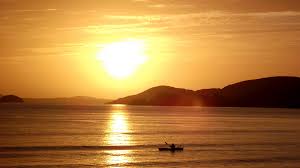 “Lute com determinação, abrace a vida com
 paixão, perca com classe e vença com
 ousadia, porque o mundo pertence a quem se
 atreve e a vida é muito para ser insignificante.” 
        
             (Charles Chaplin)

Obrigada!